Історія села  Дунковиця через призму діяльності історико-краєзнавчого музею
Підготувала: учениця 9 класу Дунковицької ЗОШ  І-ІІ ступенів Іршавської районної ради Закарпатської області Свирида Ольга – Марія Петрівна  
Керівник: Коровська Н.Є. – методист Іршавського районного центру позашкільної роботи
Актуальність дослідження:  у ХХІ столітті ми втрачаємо багато через швидкий бурхливий розвиток сучасних технологій, але потрібно зберігати історію невеликих населених пунктів.
Таку ми поставили мету створюючи наш невеликий музей
Основна мета дослідження: вивчати історію Дунковиці через залучення учнівської молоді до пошукової, краєзнавчої, науково-дослідницької роботи; 
Об’єкт дослідження. Предмети, зібрані на території села Дунковиці.
Предмет дослідження. Можливості використання зібраних матеріалів у практиці роботи шкільного історико- краєзнавчого музею
Історико – краєзнавчий музей
Отже, наш музей має площу 24 квадратні метри. Структурно він складається з трьох розділів, у яких  представлено 130 експонатів. Музей заснований в 2007 році на основі зібраних пам’яток, які збереглися в нашому селі.
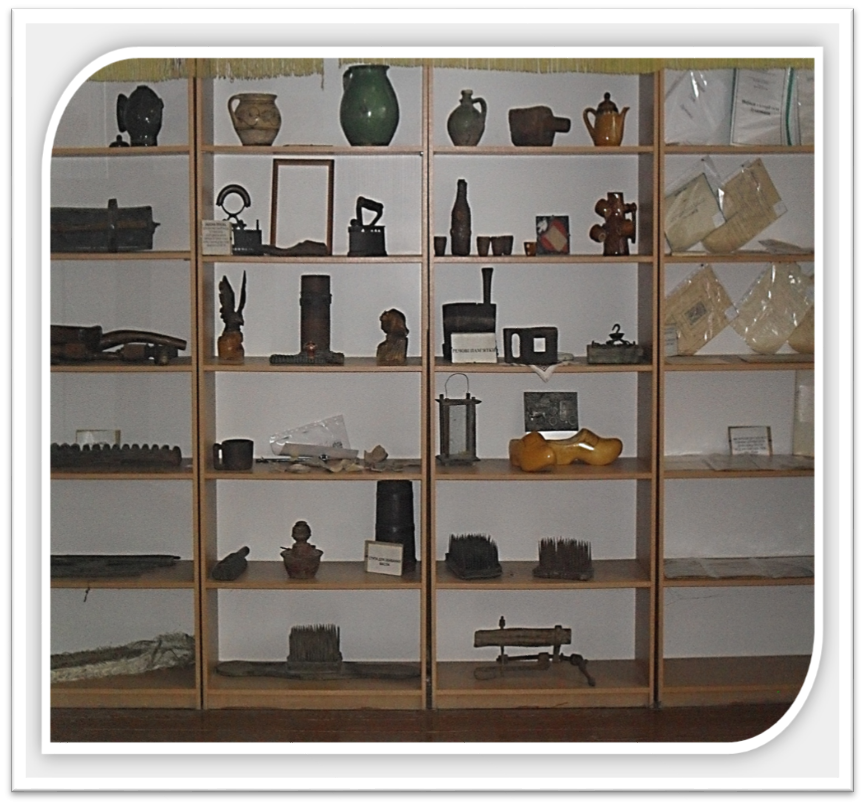 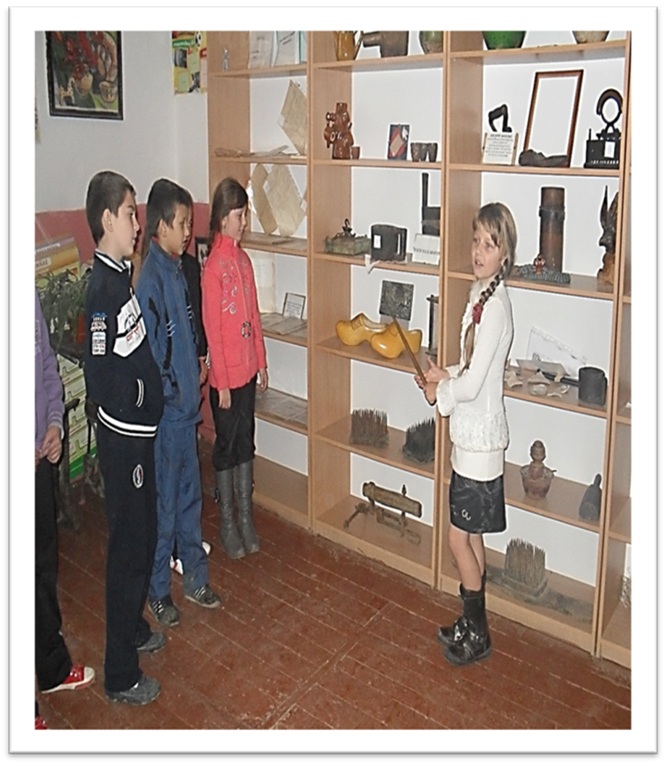 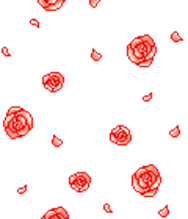 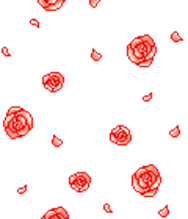 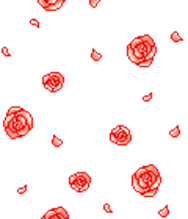 Музей має три розділи
Перший – речові пам'ятки.  Тут представлено 20 пам'яток;
Другий – письмові  пам'ятки ХVІІІ –ХІХ  століття;
Третій -  різні колекції.
Камінь первісної людини
Найунікальнішою пам’яткою є камінь первісної людини із стоянки села Королево – найдавнішої стоянки в Європі.  У цій колекції також зібрано різні побутові речі, які використовували наші предки.
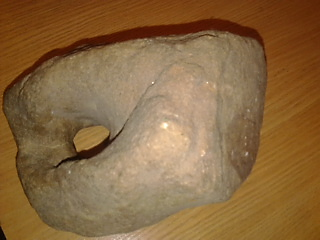 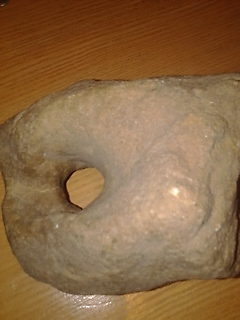 Все починалося з колекції речей різноманітного призначення
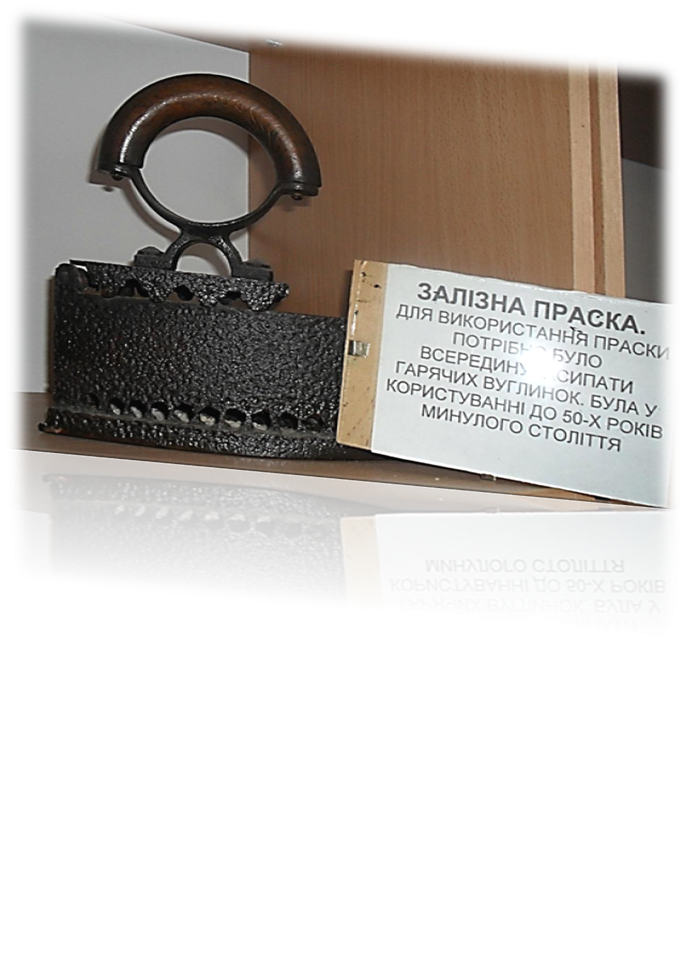 Залізна праска
Різні глиняні глечики
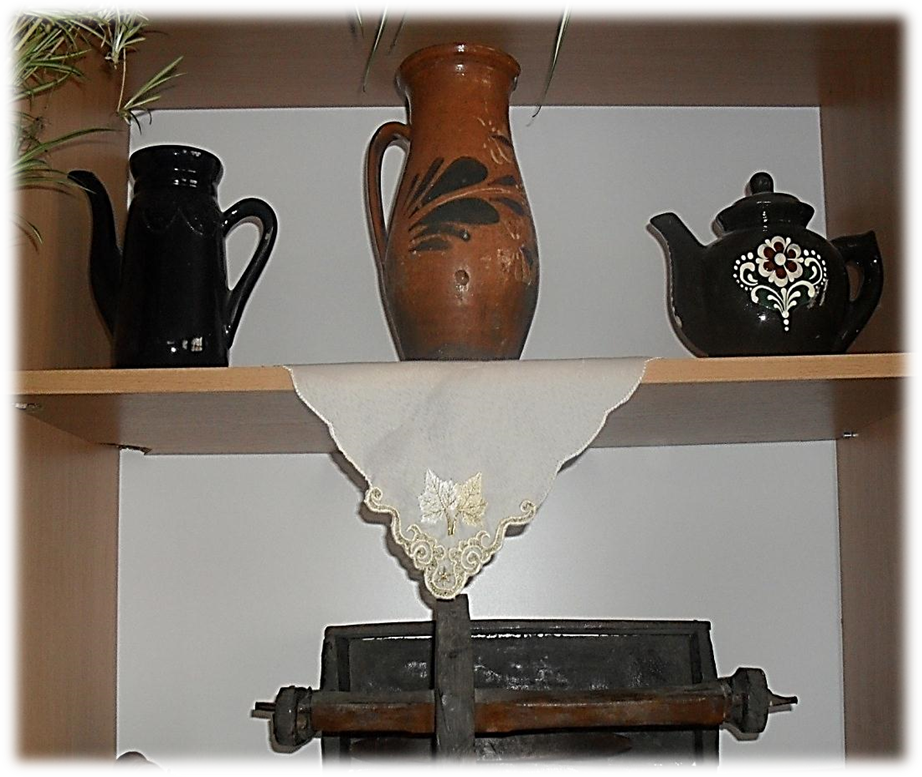 У колекції представлено глечики другої половини ХХ століття, вироблені в Іршавському промисловому комбінаті
Швейна машина Zinger
Колись ця машинка  була найпопулярнішою для шиття в нашому селі
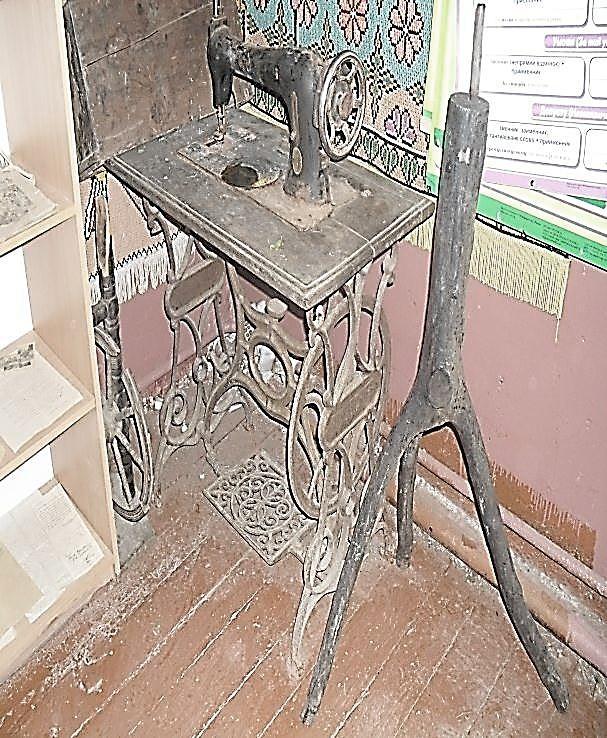 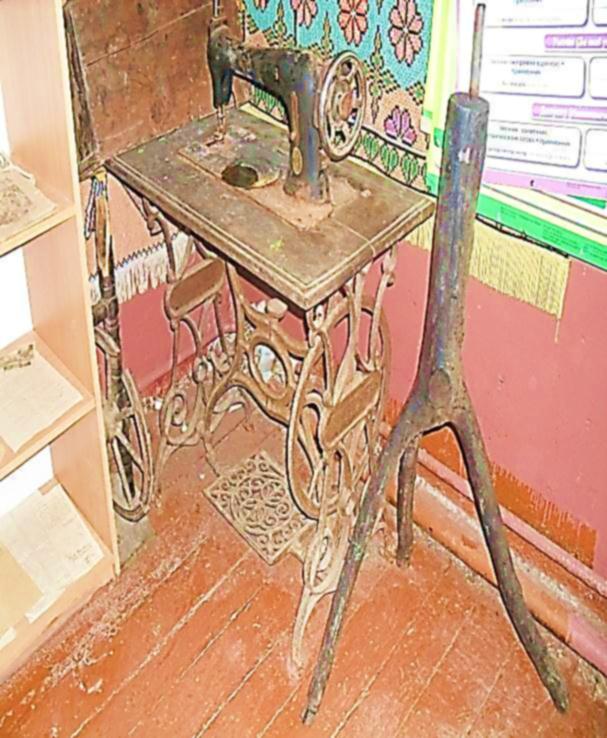 Човник і бердо, 
вироблені з дерева.
Ничельниці
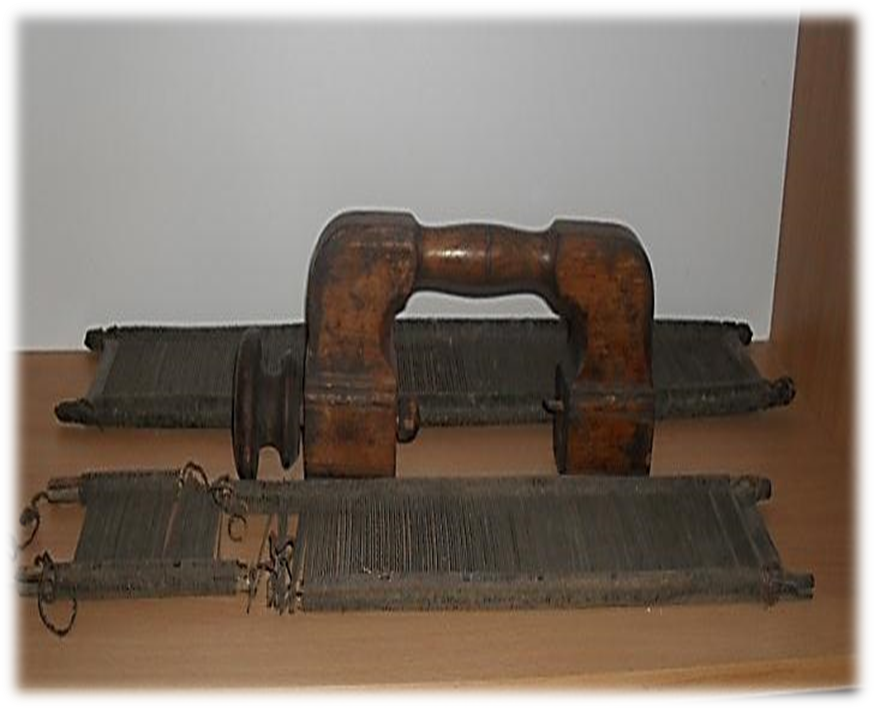 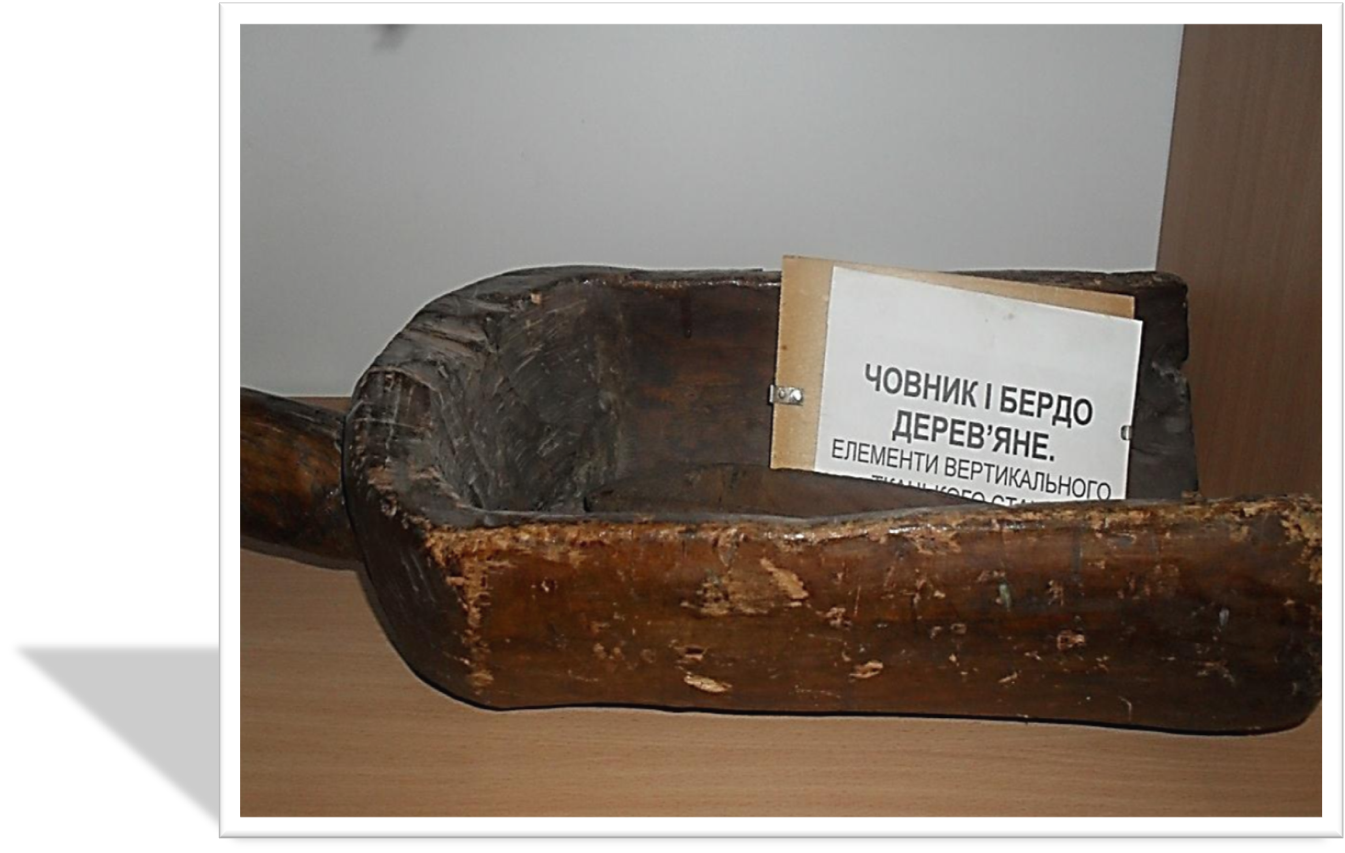 «Сабо»
Дуже цікавим елементом є дерев’яне взуття, яке називають «сабо».
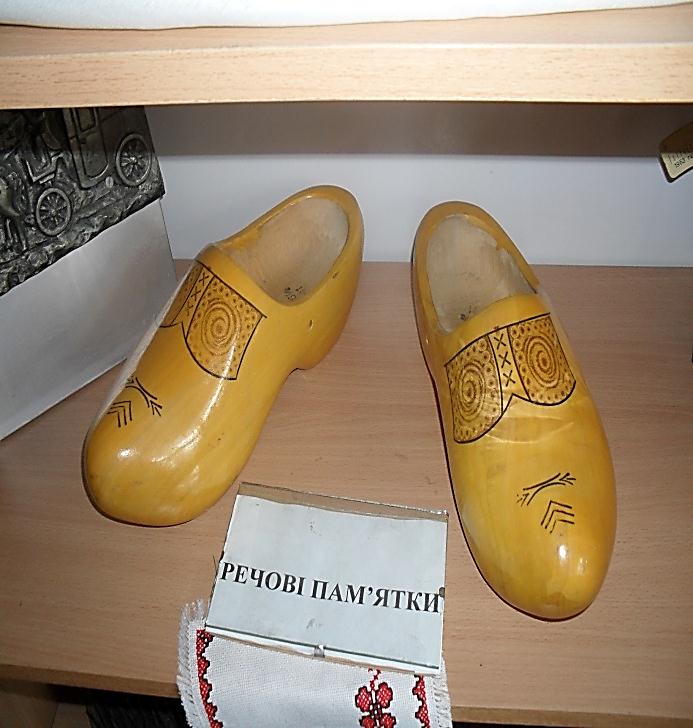 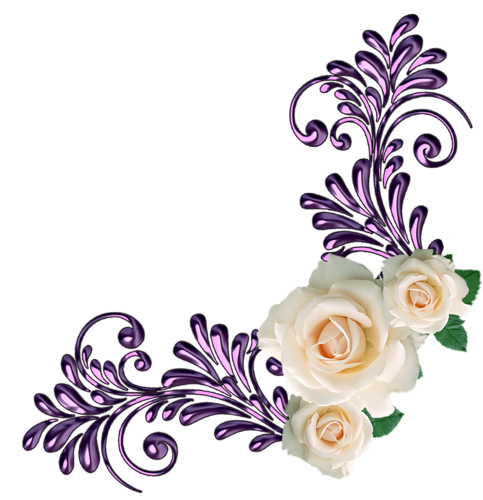 Нашому історику Наталії Євгенівні вдалося віднайти давні документи, які стосуються події Другої світової війни. Це повідомлення про смерть Мукачівського  єпископа Олександра Стойки, а також розписка першого  сільського голови, яка не вирізняється грамотністю.
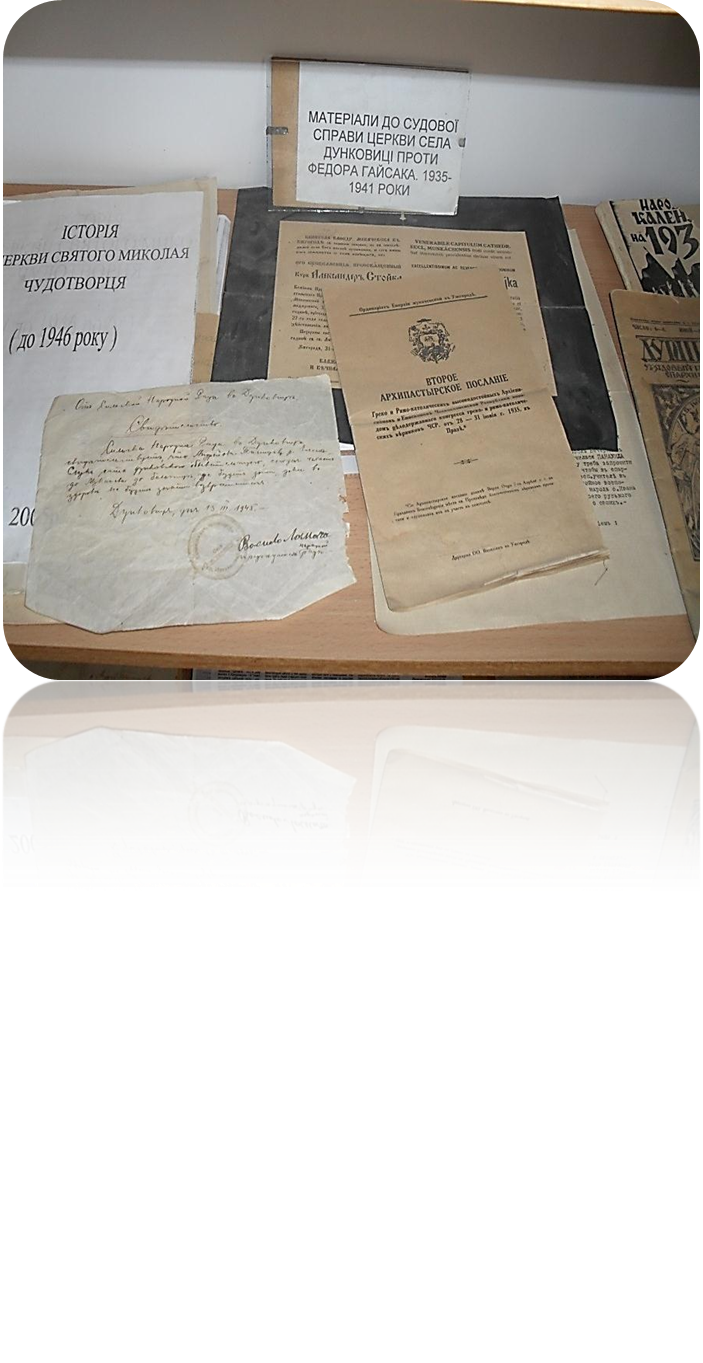 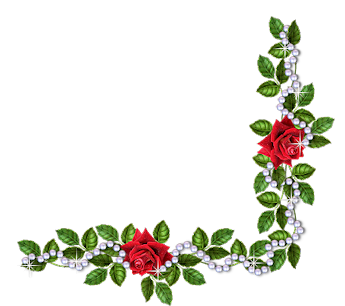 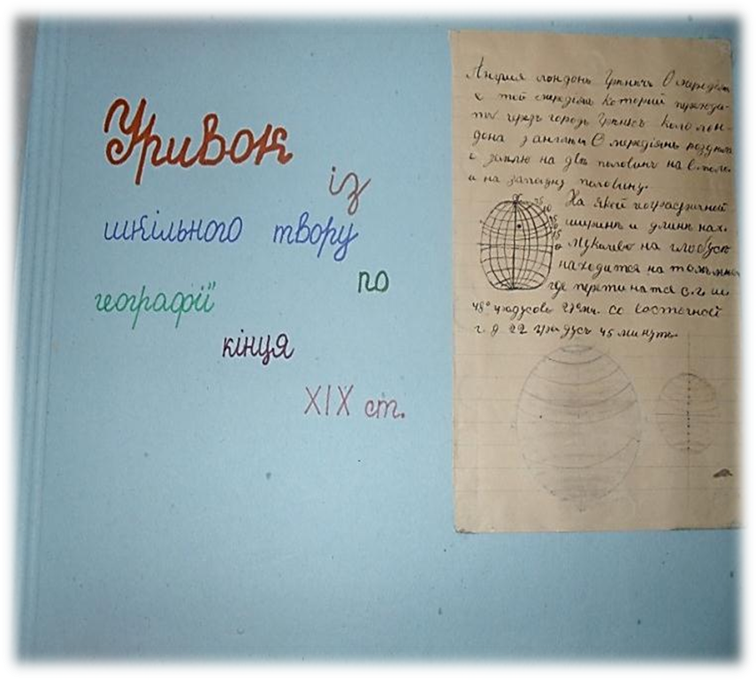 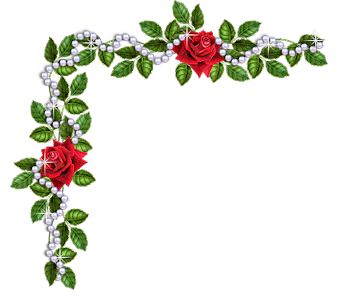 Дуже оригінальним документом є уривки із шкільного твору з  географії кінця 19 ст.
Буквар Михайла Врабеля першого видання, який ви не знайдете в жодному музеї Іршавщини.
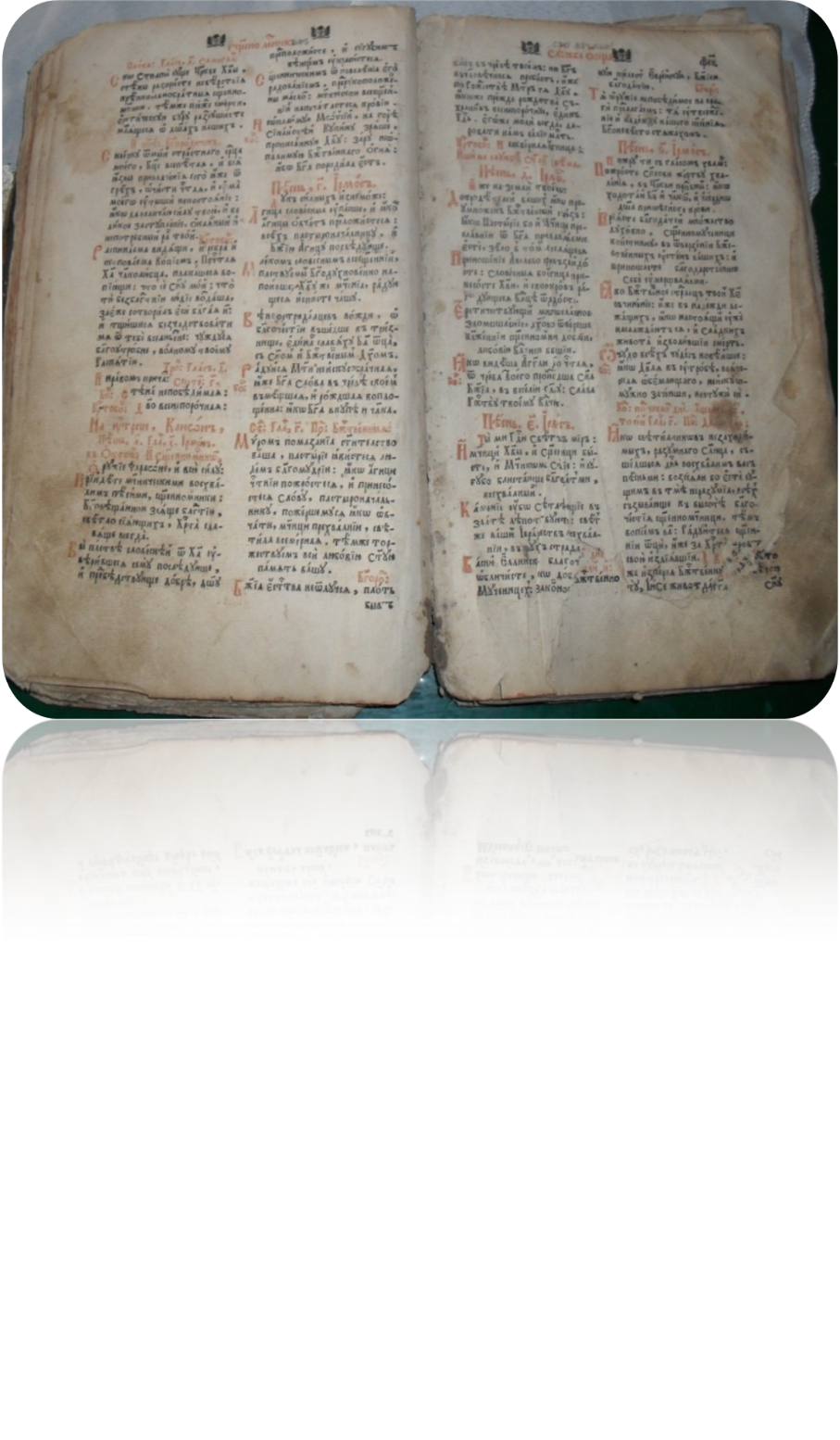 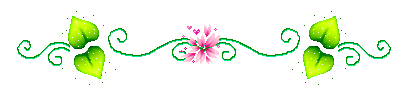 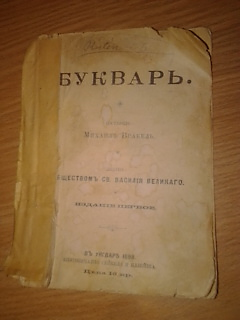 Найціннішим у нашому історико – краєзнавчому музеї є «Євангеліє» 1764 року.
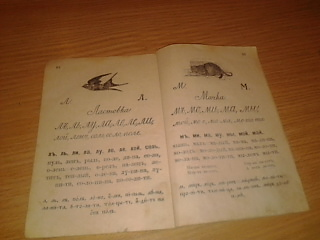 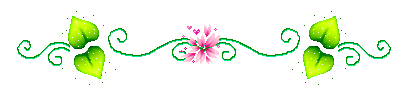 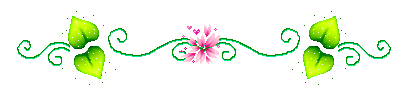 Чоловічий і жіночий одяг 
українців Закарпаття.
Середина XX ст.подарований Сокач Л.І.
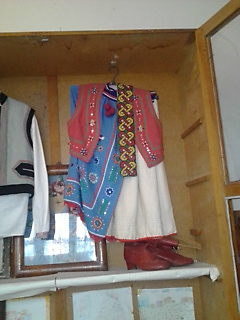 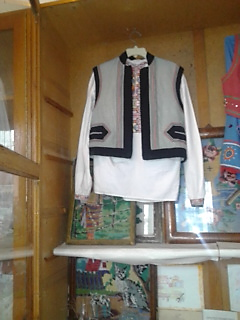 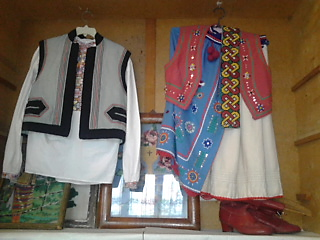 Колекція монет і банкнот
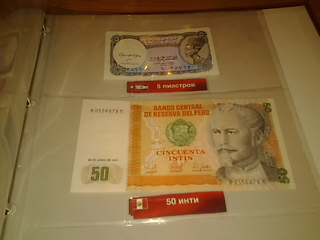 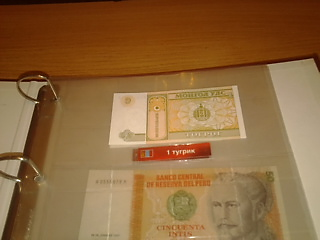 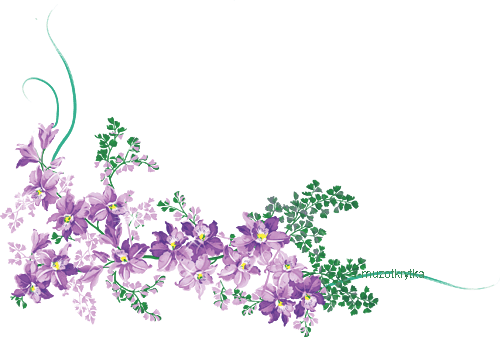 Колекція медалей
присвячена річниці перемоги СРСР у Великій Вітчизняній війні.
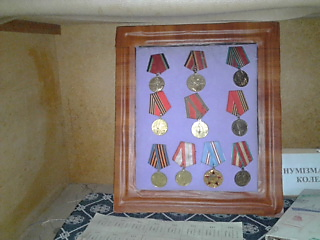 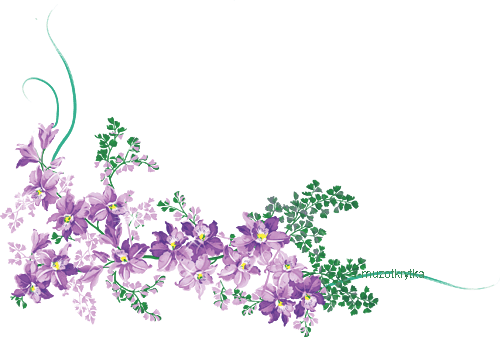 ВИСНОВКИ
Зрозуміти історію держави у повному контексті без вивчення історії окремих населених пунктів не тільки не можливо, але і неправильно, адже мікроісторія важлива складової великої історії.
Робота над даним дослідженням тільки перший крок у цікавому та потрібному дослідженню з історії місцевих населених пунктів, які значною мірою доповнять історію нашого району та краю.
Наступний крок видання книги “Історію села Дунковиці” матеріали якого вже готові до друку.